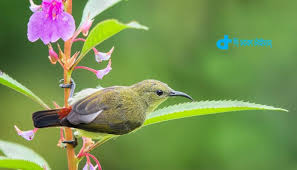 সবাইকে শুভেচ্ছা
পরিচিতি
শ্রেণিঃ ষষ্ঠ 
বিষয়ঃ বিজ্ঞান 
অধ্যায়ঃ দ্বিতীয়  
সময়ঃ ৫০ মিনিট 
তারিখঃ ০৭/০২/২০
ঝরনা খাতুন 
সহকারী  শিক্ষক
রাজাপুর দরগাপাড়া উচ্চ বিদ্যালয়
নিয়ামতপুর, নওগাঁ 
মোবাইলঃ০১৭৩২৩৬৬১৩১ 
Email:jharnakhatun@gmail.com
ছবিগুলো দেখে চিন্তা করে বলো
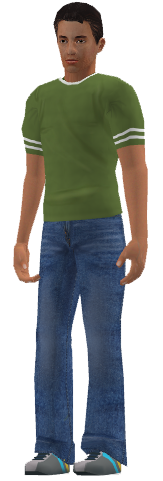 আজকের পাঠের বিষয়
মেরুদন্ডী ও অমেরুদন্ডী প্রানীর বৈশিষ্ট্য
শিখনফল
এই পাঠ শেষে শিক্ষার্থীরা...
১। মেরুদন্ডী ও অমেরুদন্ডী প্রানী সম্পর্কে বলতে পারবে;
২। অমেরুদন্ডী প্রানীর বৈশিষ্ট্য ব্যাখ্যা করতে পারবে;
৩। মেরুদন্ডী প্রানীর শ্রেণিকরণসহ বৈশিষ্ট্য ব্যাখ্যা করতে পারবে।
যেসব প্রানীর মেরুদন্ড নেই, এদের দেহের ভিতর কঙ্কাল থাকেনা তাকে অমেরুদন্ডী প্রানী বলে যেমনঃ
জোক
প্রজাপতি
মশা
মাছি
যেসব প্রানীর মেরুদন্ডী থাকে। এদের দেহের ভিতর কঙ্কাল থাকে বলে মেরুদন্ডী প্রানী বলে যেমনঃ
রুইমাছ
মুরগি
হাঁস
একক কাজ
মেরুদন্ডী ও অমেরুদন্ডী প্রানী বলতে কী বুঝ?
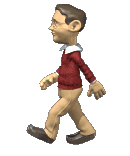 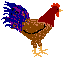 অমেরুদন্ডী প্রানীর বৈশিষ্ট্য
অমেরুদন্ডী প্রানীর কঙ্কাল থাকেনা।
এদের চোখ সরল প্রকৃতির বা একটি চোখের ভিতর অনেকগুলো চোখ থাকে।
এদের লেজ নেই ।
জোড়ায় কাজ
অমেরুদন্ডী প্রানীর বৈশিষ্ট্যগুলো লেখ।
মেরুদন্ডী প্রানীর বৈশিষ্ট্য
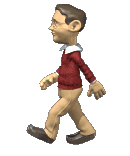 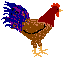 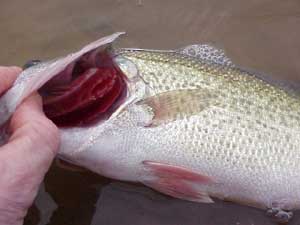 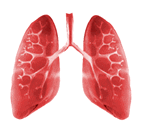 এদের মেরুদন্ড আছে। দেহের ভিতর কঙ্কাল থাকে।
এরা ফুলকা বা ফুসফুসের সাহায্যে শ্বাসকার্য চালায়।
পাখনা বা দুই জোড়া পা থাকে। চোখ সরল প্রকৃতির।
মানুষ ছাড়া সকল মেরুদন্ডী প্রানীর লেজ থাকে।
মূল্যায়ন
১। অমেরুদন্ডী প্রানীর ক্ষেত্রে কোনটি সঠিক?
(ক) কঙ্কাল
(খ) আকারে বড়
(ঘ) লেজ  অনুপস্থিত
(গ) আকারে ছোট
২। সরল প্রকৃতির চোখ থাকে-
(ক) মেরুদন্ডী প্রাণীর
(খ) গাছের
(ঘ) লতা পাতার
(গ) অমেরুদন্ডীর প্রানীর
বাড়ির কাজ
কোনগুলো মেরুদন্ডী আর কোনগুলো অমেরুদন্ডী প্রানী তার একটি করে নিয়ে আসবে।
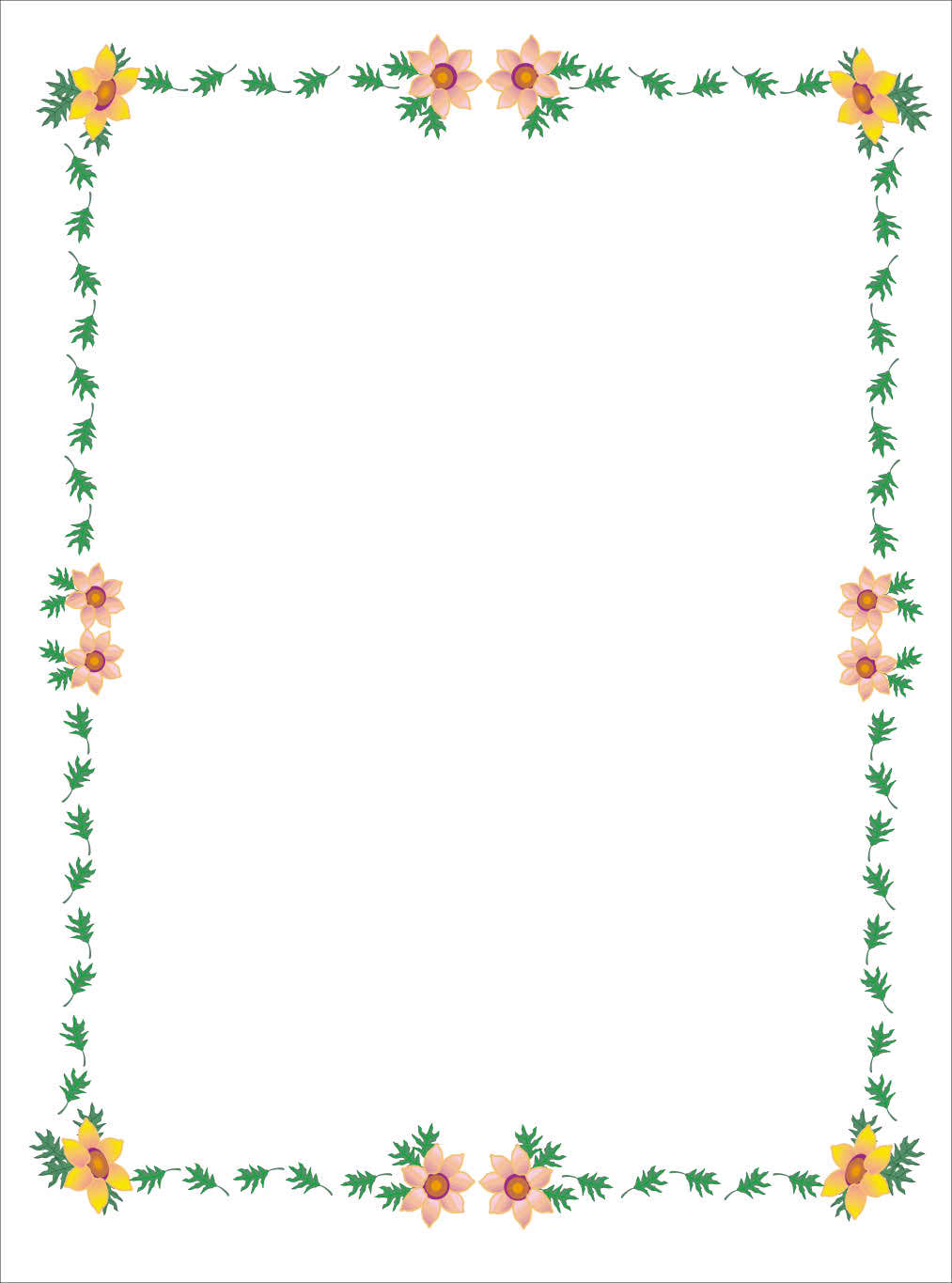 ধন্যবাদ